Портфолио педагога
Колобова Елена Александровна
ЧДОУ д/с № 89
ОАО «РЖД» 
Г. Ярославль
Образование
Категория – 1 ​, старший воспитатель
Образование – высшее​, среднее профессиональное
Окончила - Андроповское педагогическое училище, 25 июня, 1986г,  специальность -воспитатель детского сада
 Окончила - ЯГПУ им.К.Д.Ушинского  25.02.2016г., квалификация – бакалавр
Общий стаж работы – 38 лет​
Педагогический стаж - 34 года
Курсы повышения
«Горжусь профессией своей за то, что детство проживаю в ней неоднократно»                                       В.А.Сухомлинский.
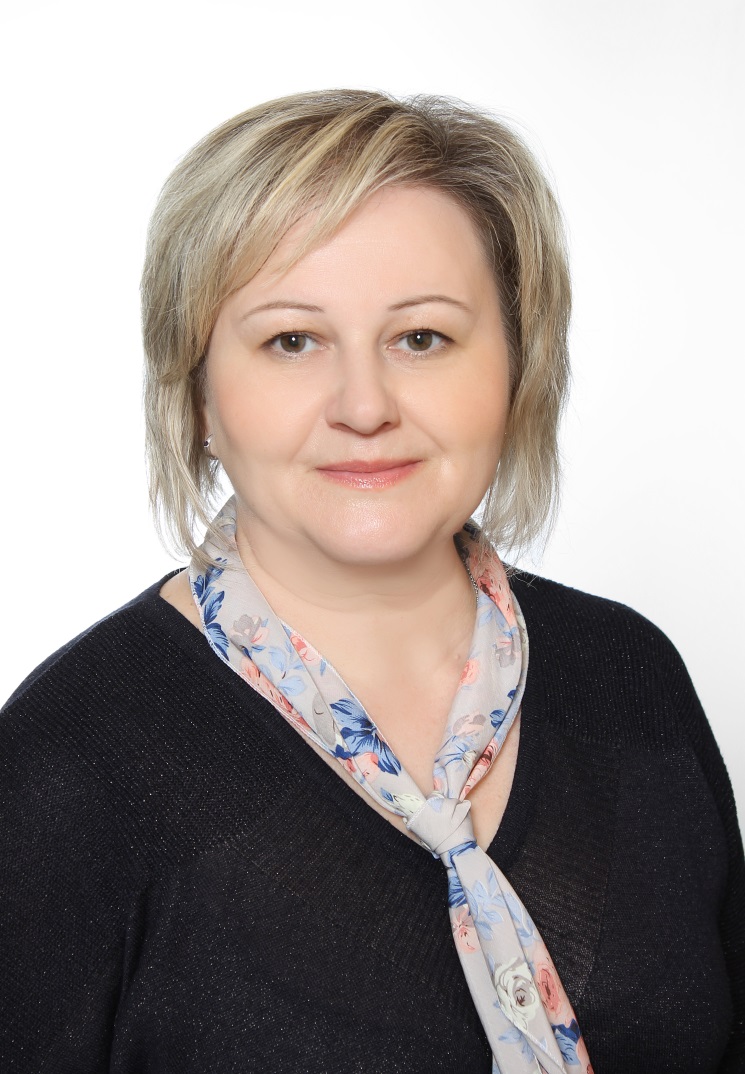 Мои ценности:
Любовь к детям
Порядочность
Отзывчивость
Честность
Открытость
Доброта
Справедливость
Чувство юмора
Мой девиз
«…как прошло детство, кто вёл ребёнка за руку в детские годы, что вошло в разум и сердце  из окружающего мира – от этого в решающей степени зависит, каким человеком станет сегодняшний малыш»

                                 В.А Сухомлинский
Достижения и награды
Мой педагогический  опыт
Самообразование
Мои увлечения, хобби
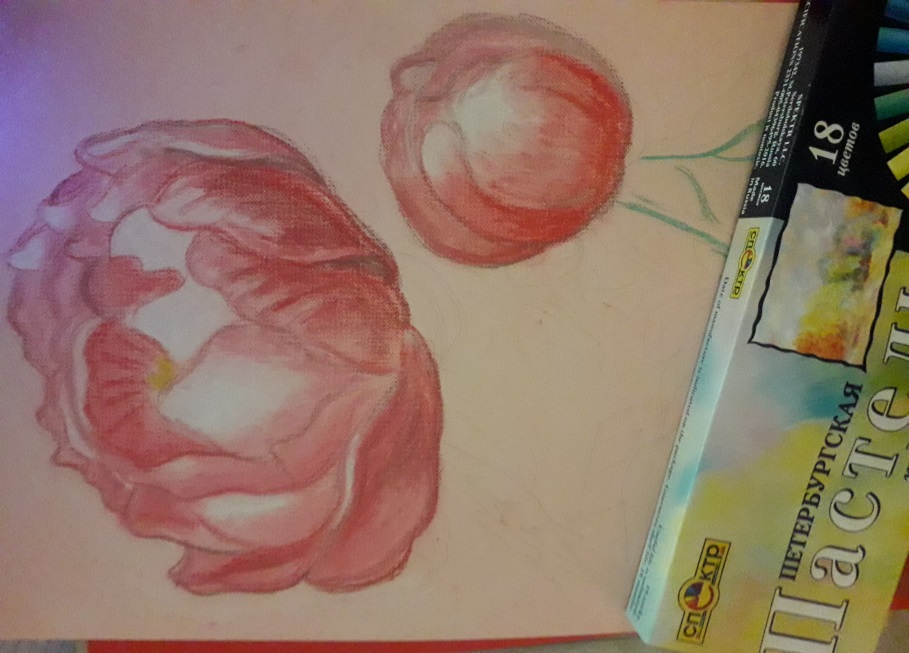 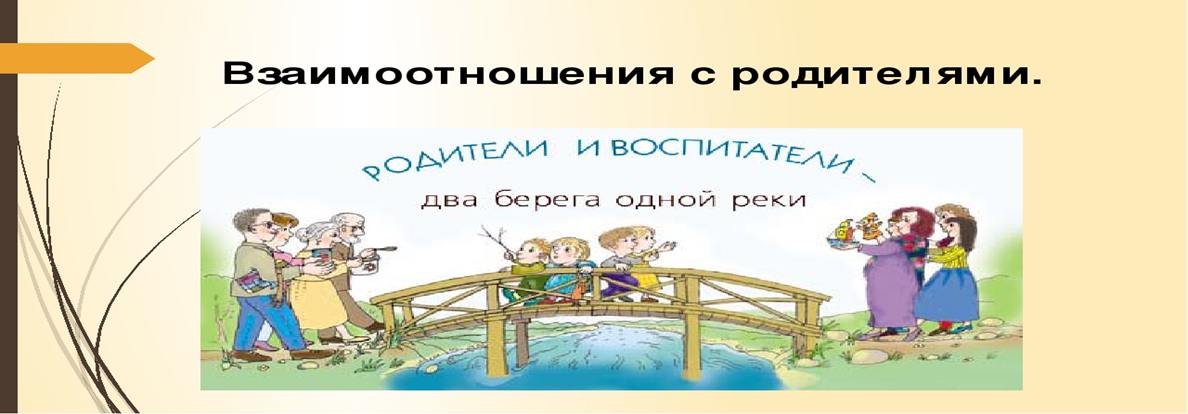 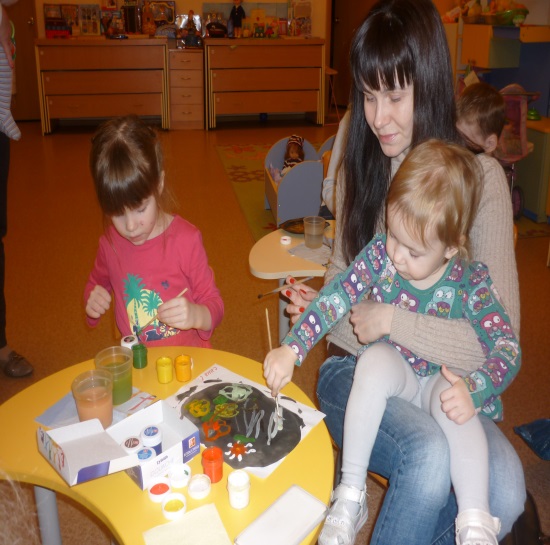 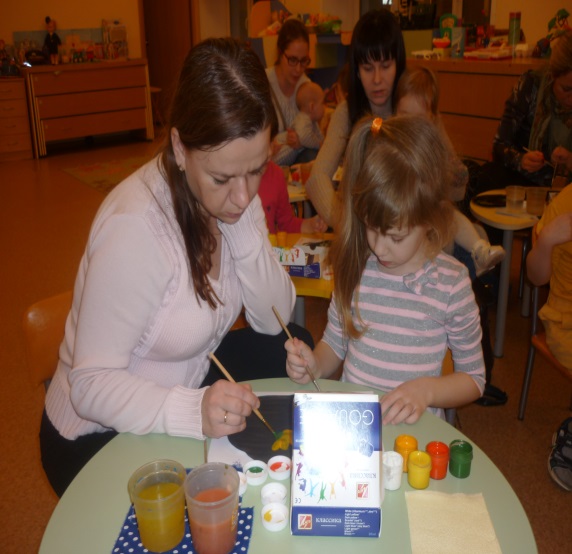